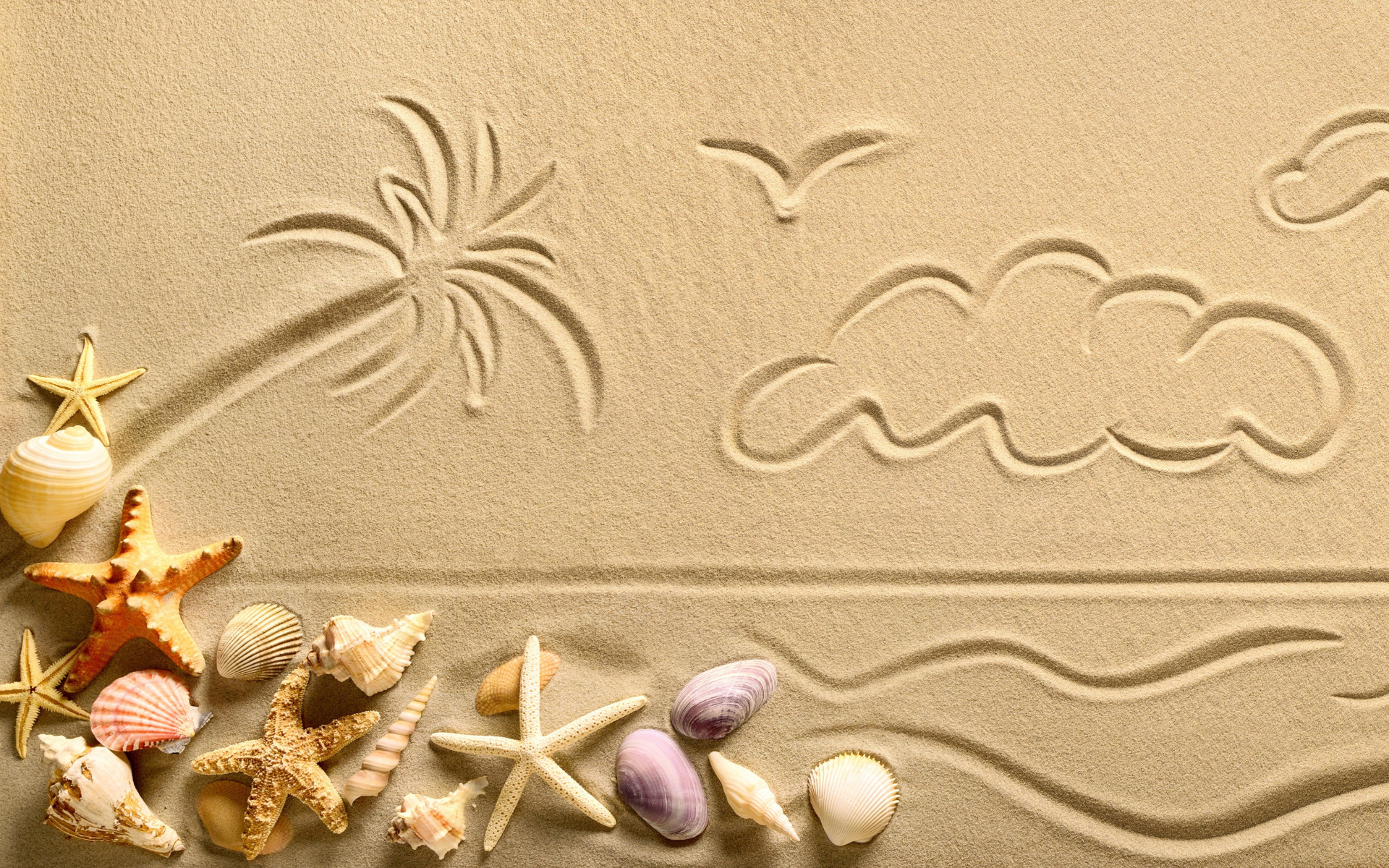 Муниципальное автономное дошкольное образовательное учреждение 
 «Детский сад № 482 г.Челябинска»
Использование технологии песочной игротерапии для детей раннего возраста в рамках реализации проекта интернет-гостиная «МЫ ВМЕСТЕ»
Воспитатели:
Таланова Наталья Владимировна
Аникина Надежда Александровна
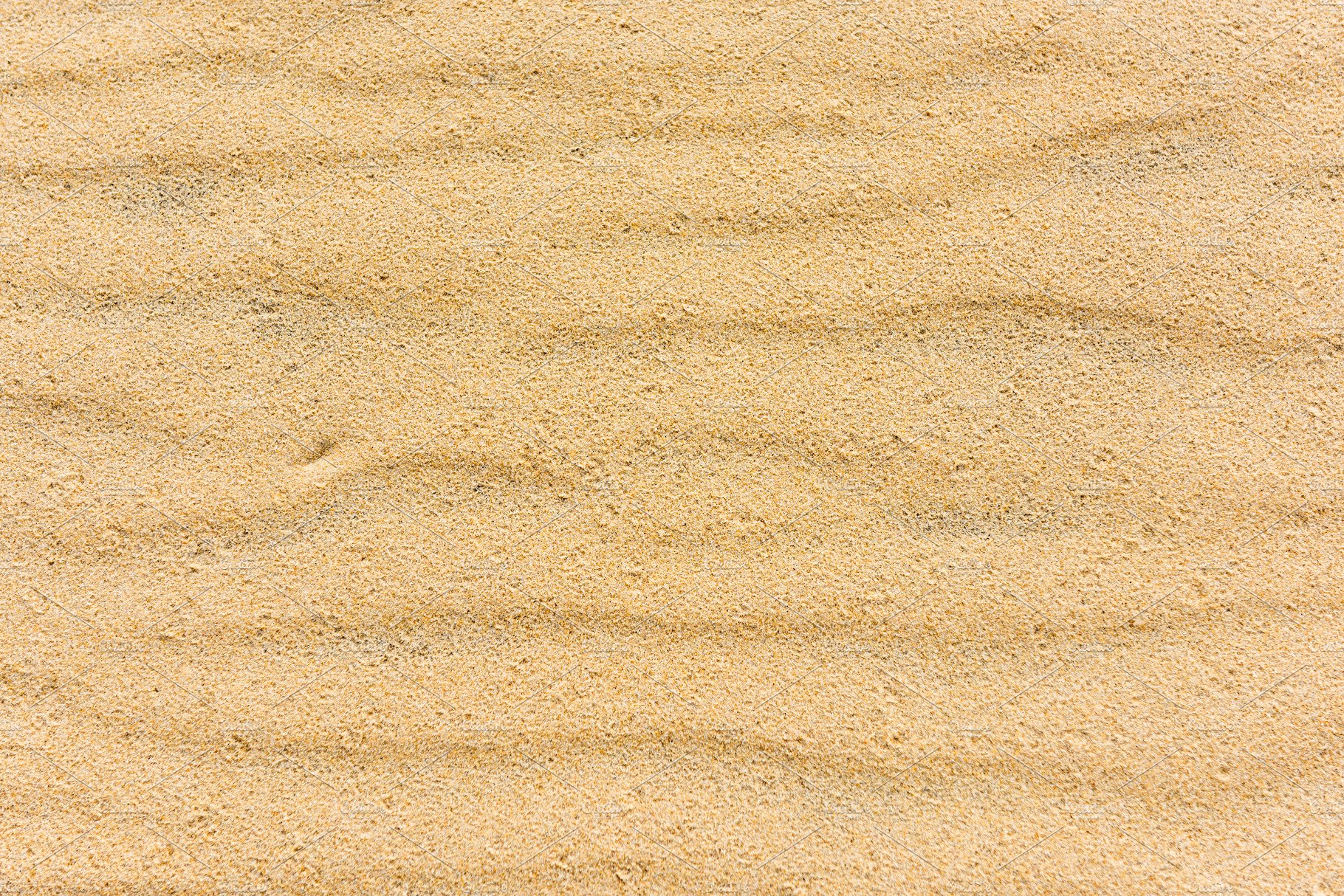 Интернет – гостиная «Мы вместе»
 на сайте http://ds482.ru/
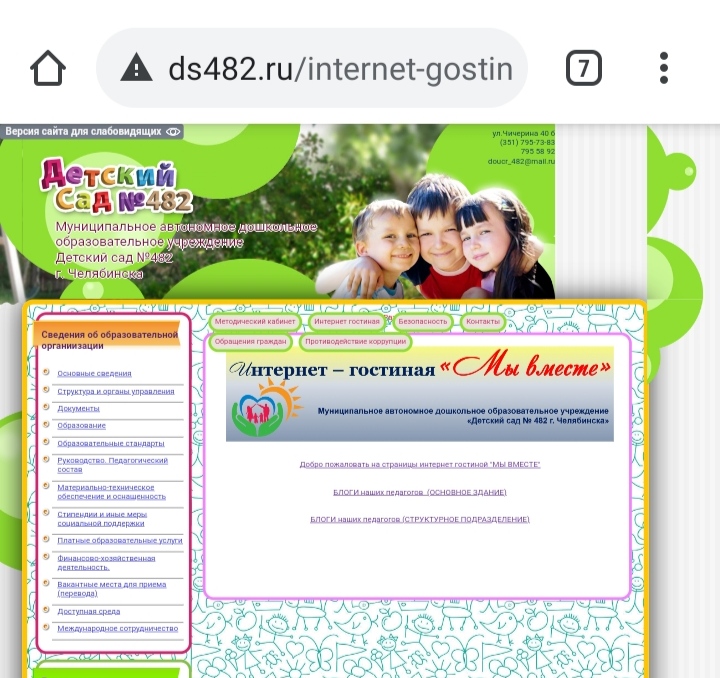 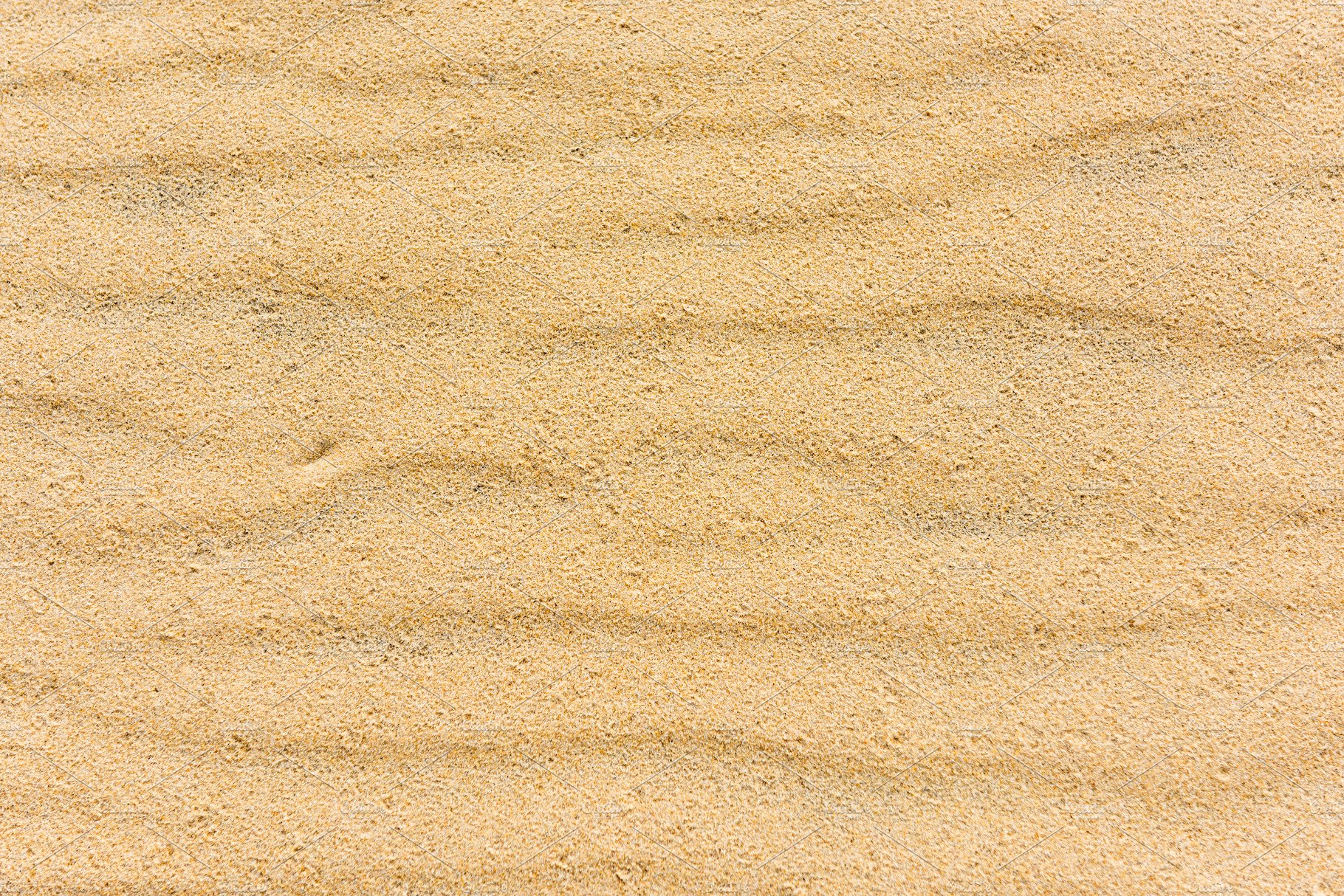 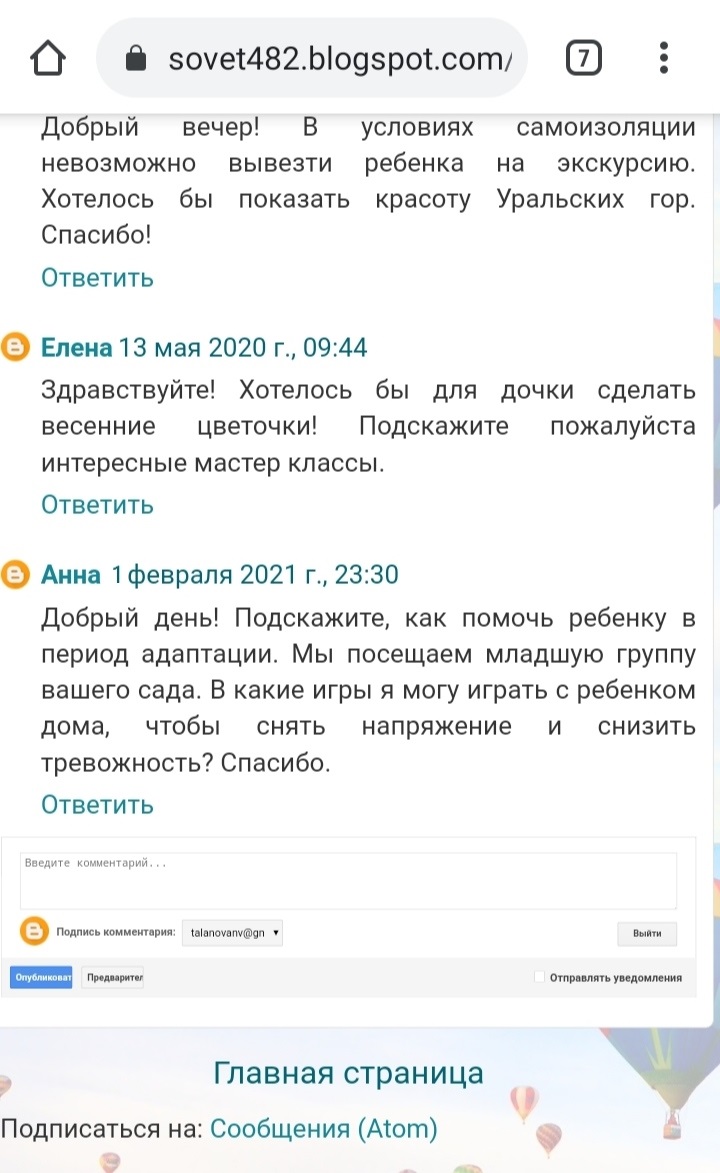 РУБРИКА
«ВОПРОС-ОТВЕТ»
НАШИ РЕКОМЕНДАЦИИ:
В ДОМАШНИХ УСЛОВИЯХ ИЗГОТОВИТЬ ПЕСОЧНИЦУ ДЛЯ СОВМЕСТНОЙ ИГРЫ
 С РЕБЁНКОМ
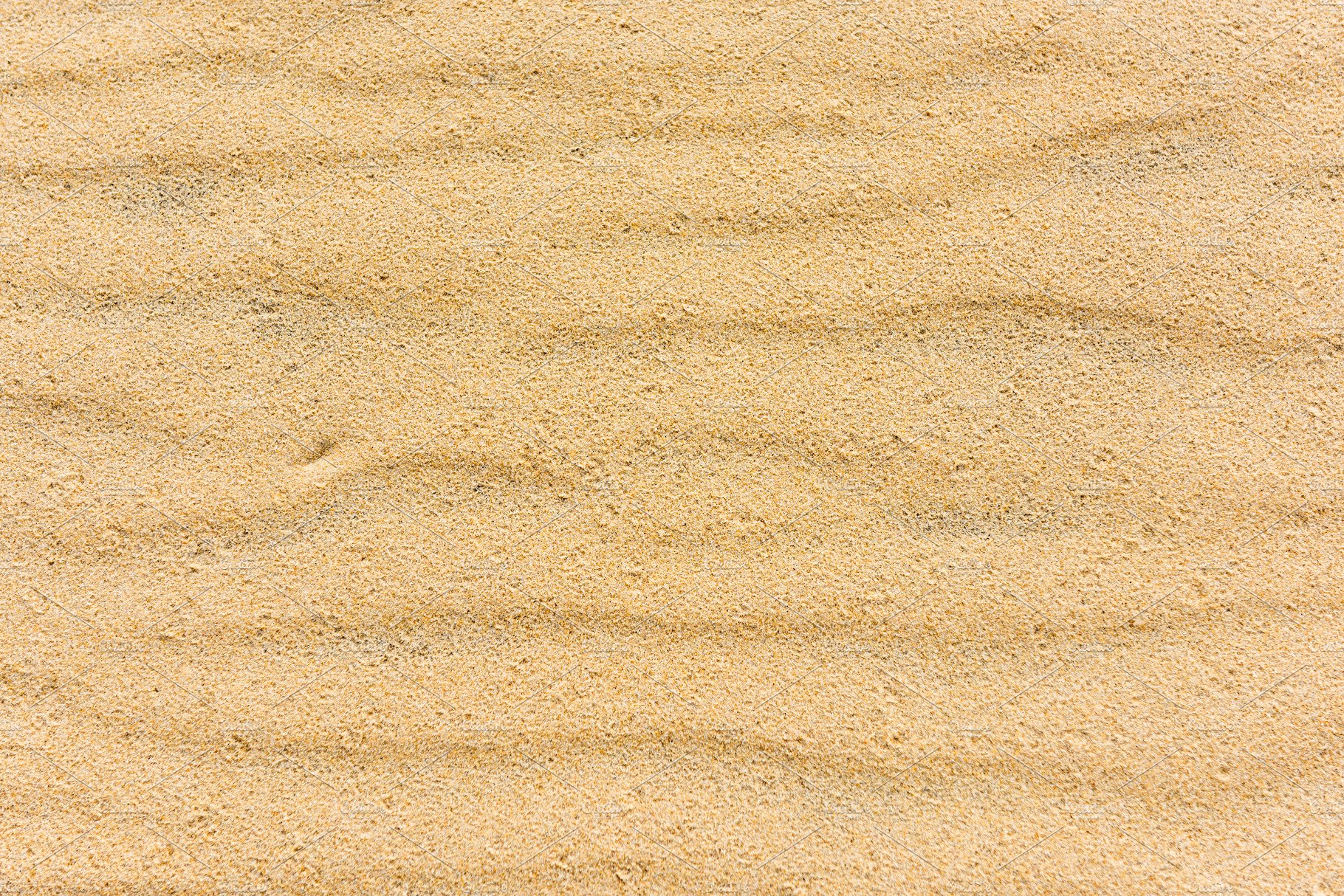 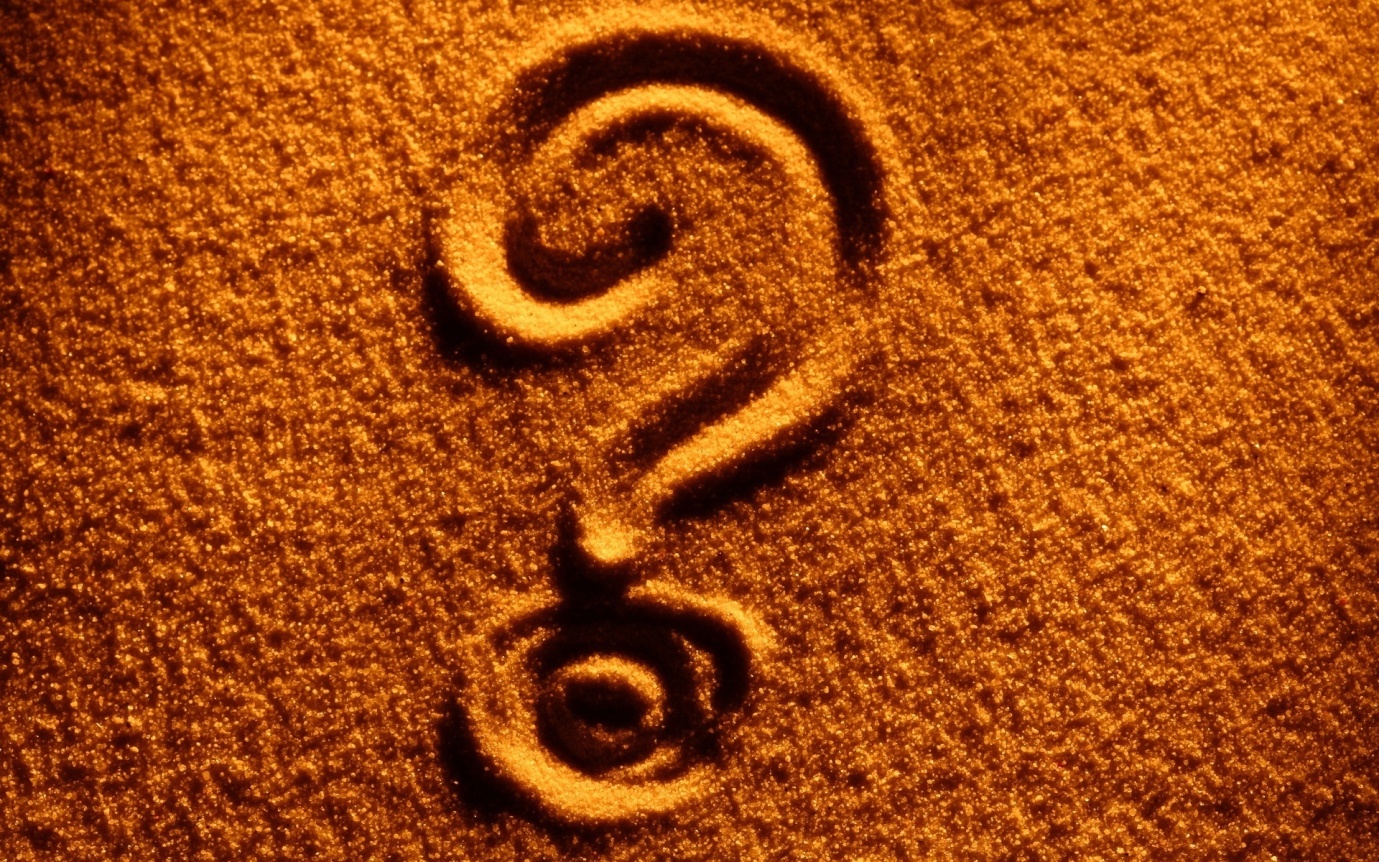 Каково главное достоинство песочной игротерапии?
[Speaker Notes: Главное достоинство Песочницы в том, что она позволяет ребёнку или целой группе детей реально создавать картину мира в живом трёхмерном пространстве.]
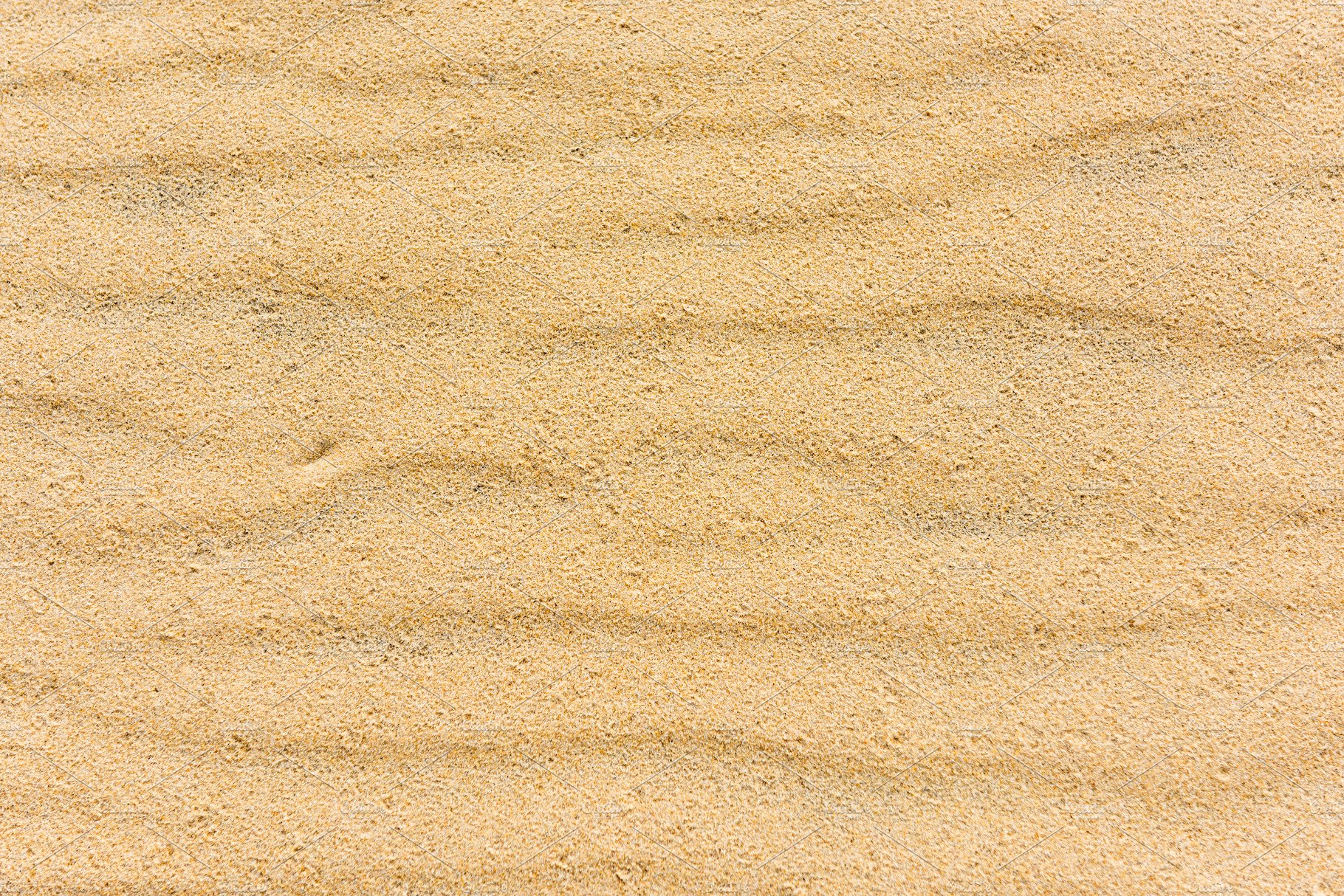 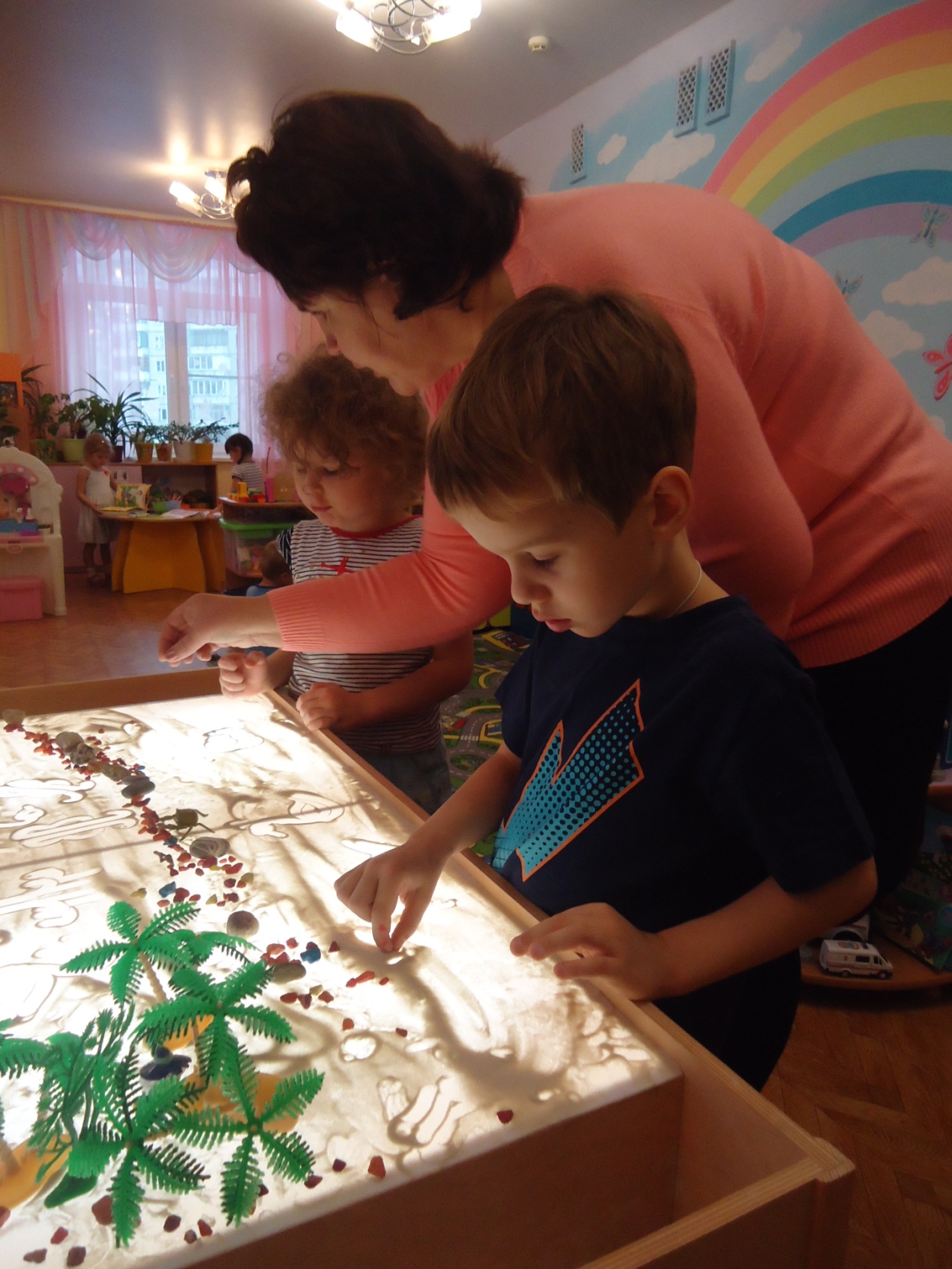 Песочная игротерапия  позволяет нам  не менять и не переделывать ребенка, не учить его каким-то специальным поведенческим навыкам, а дать возможность ребенку быть самим собой.
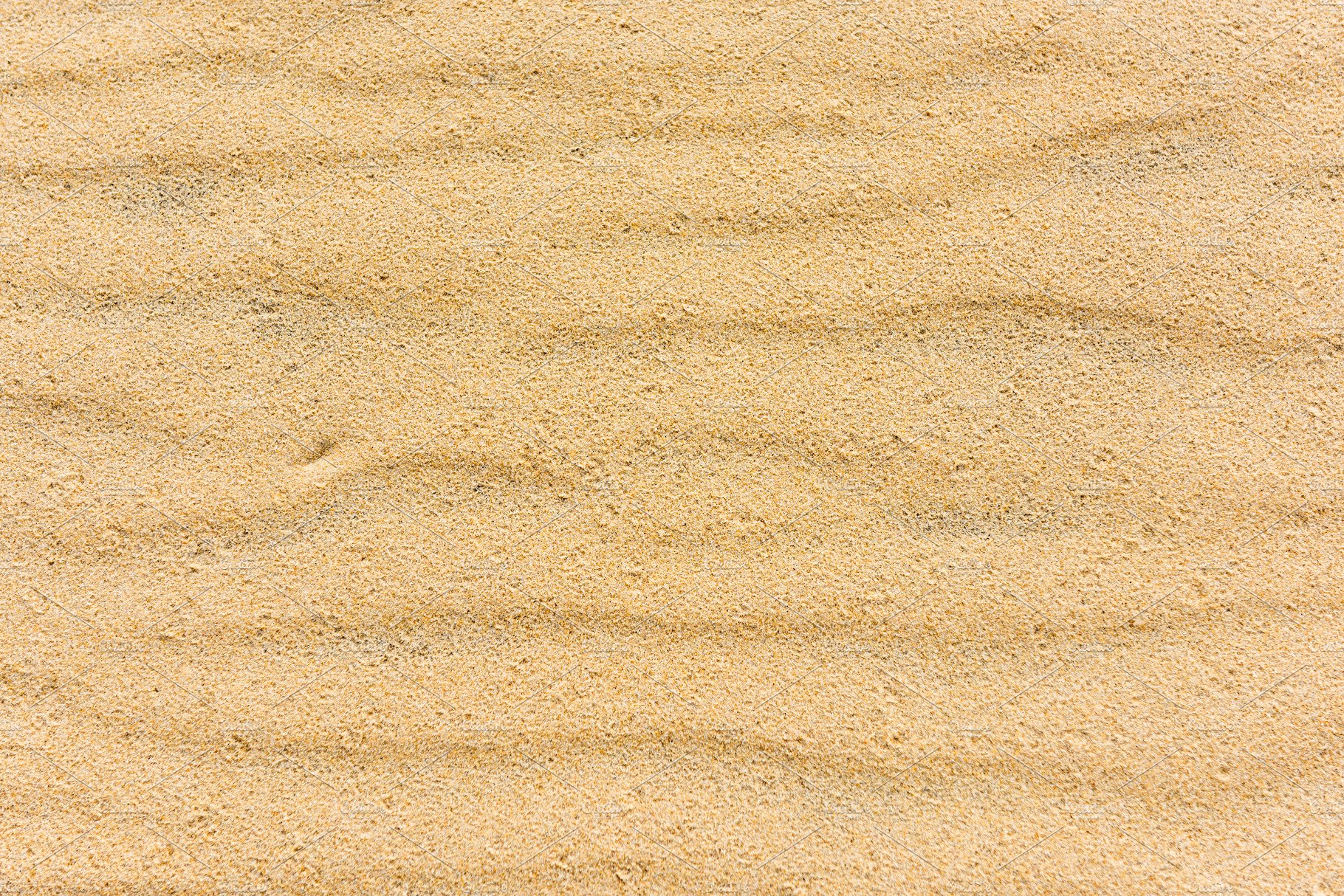 Цель: внедрить технологии песочной игротерапии в совместную деятельность детей раннего возраста и родителей. 
Задачи:
	-Развитие навыков сотрудничества семьи и дошкольного учреждения в рамках реализации проекта  Интернет-гостиная «Мы вместе»;
	-Развитие тактильной чувствительности, речи, восприятия, мышления, воображения и у детей раннего возраста;
	-Формирование активной позиции родителей по отношению к процессу адаптации детей раннего возраста к условиям детского сада;
	-Укрепление детско-родительских отношений.
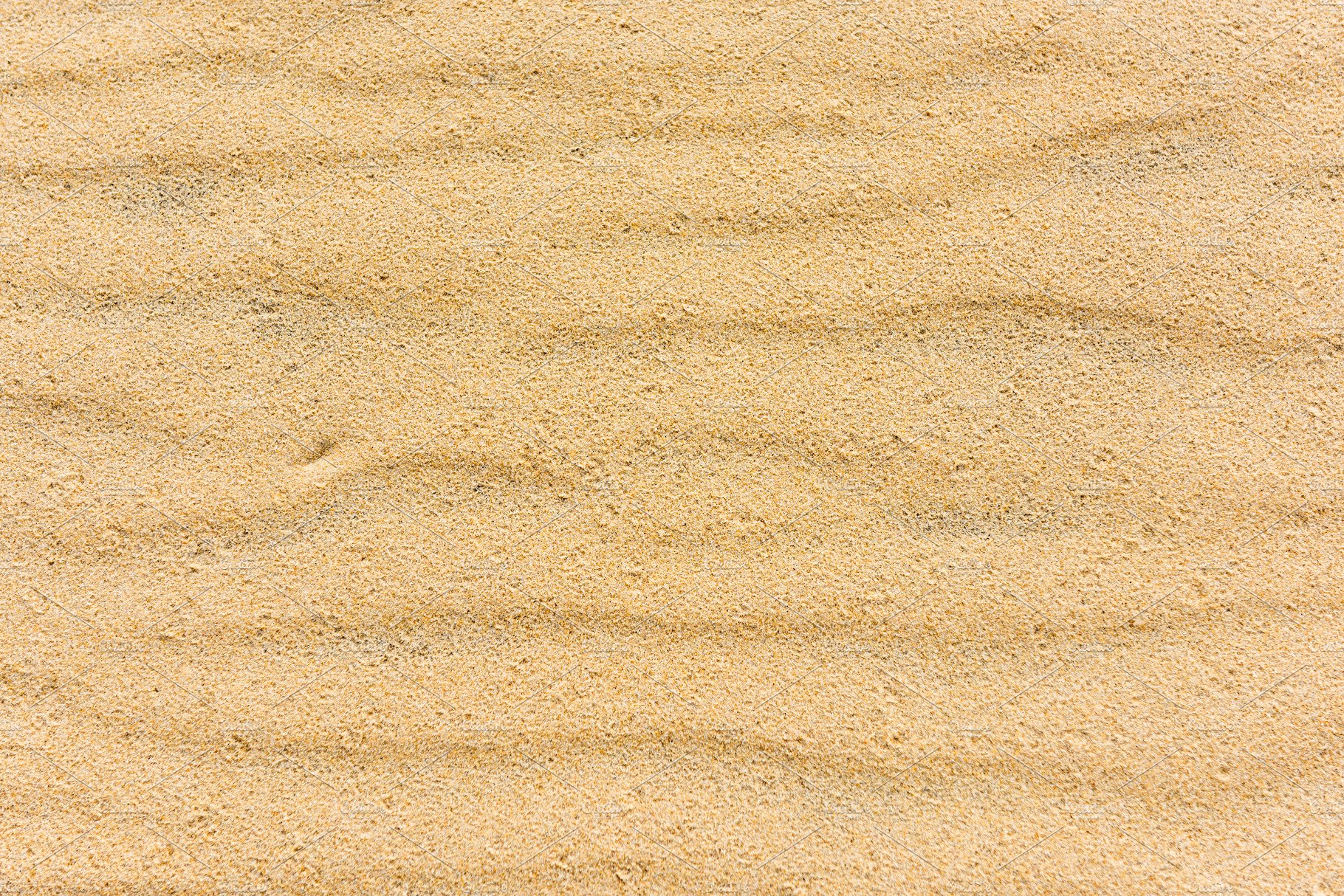 Домашняя песочница
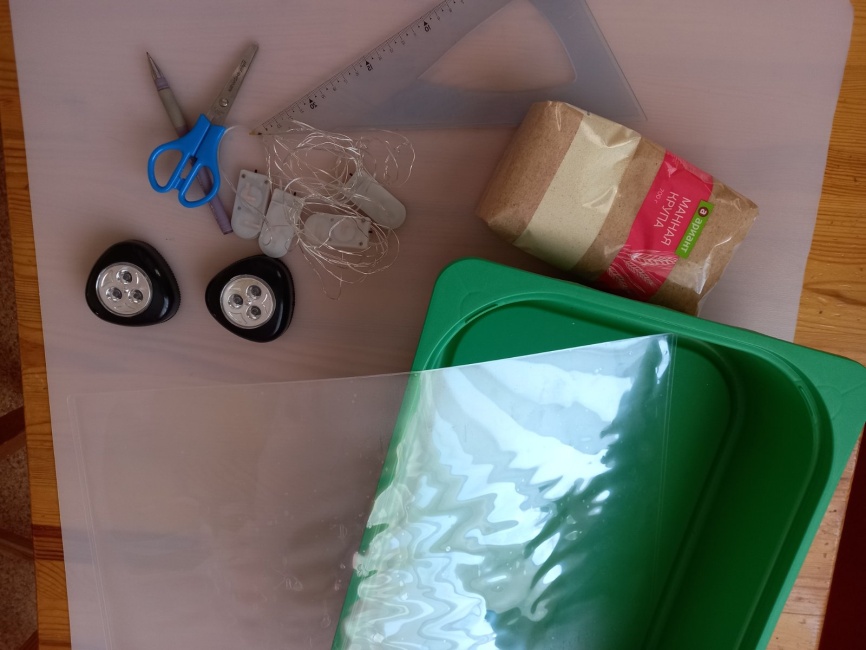 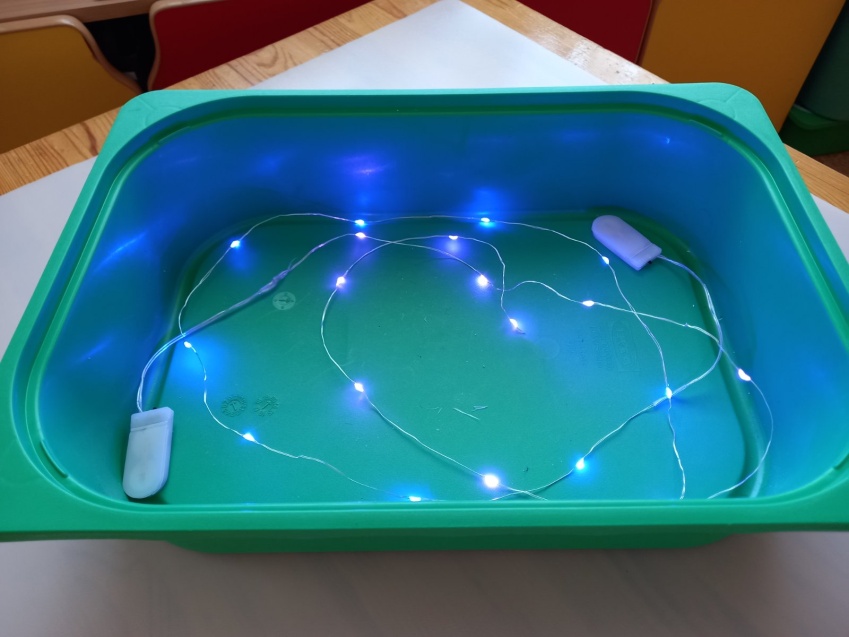 1.
2.
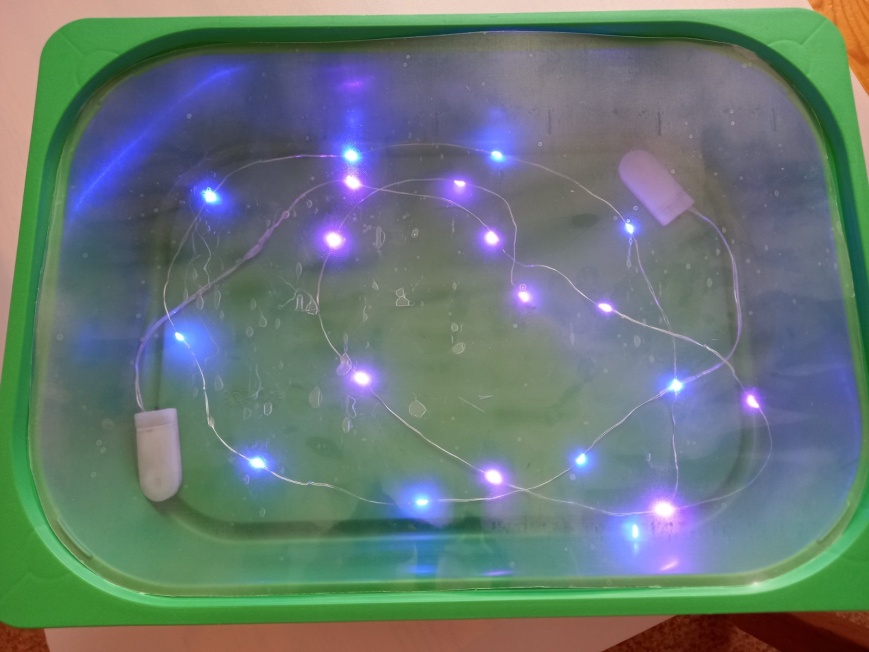 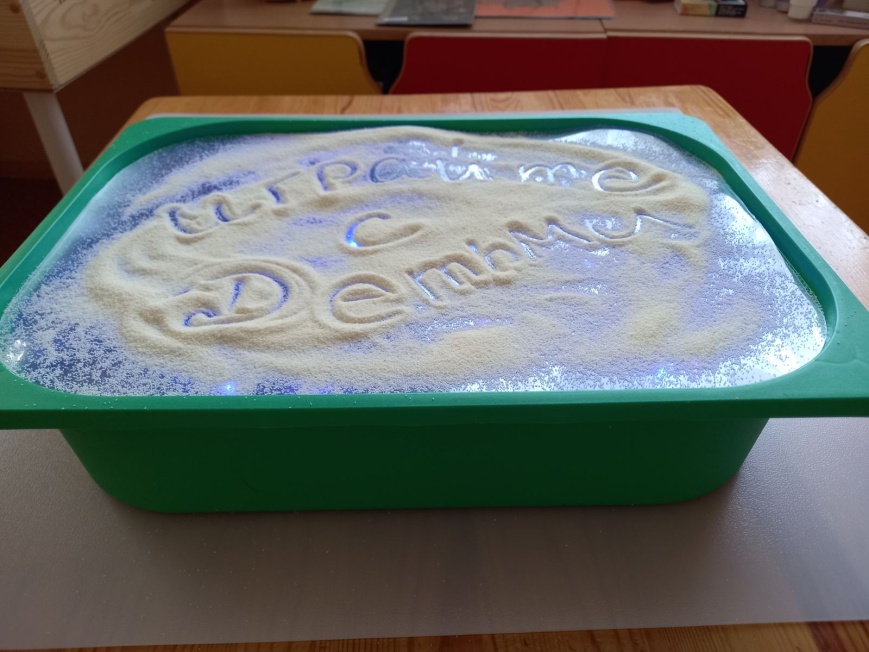 3.
4.
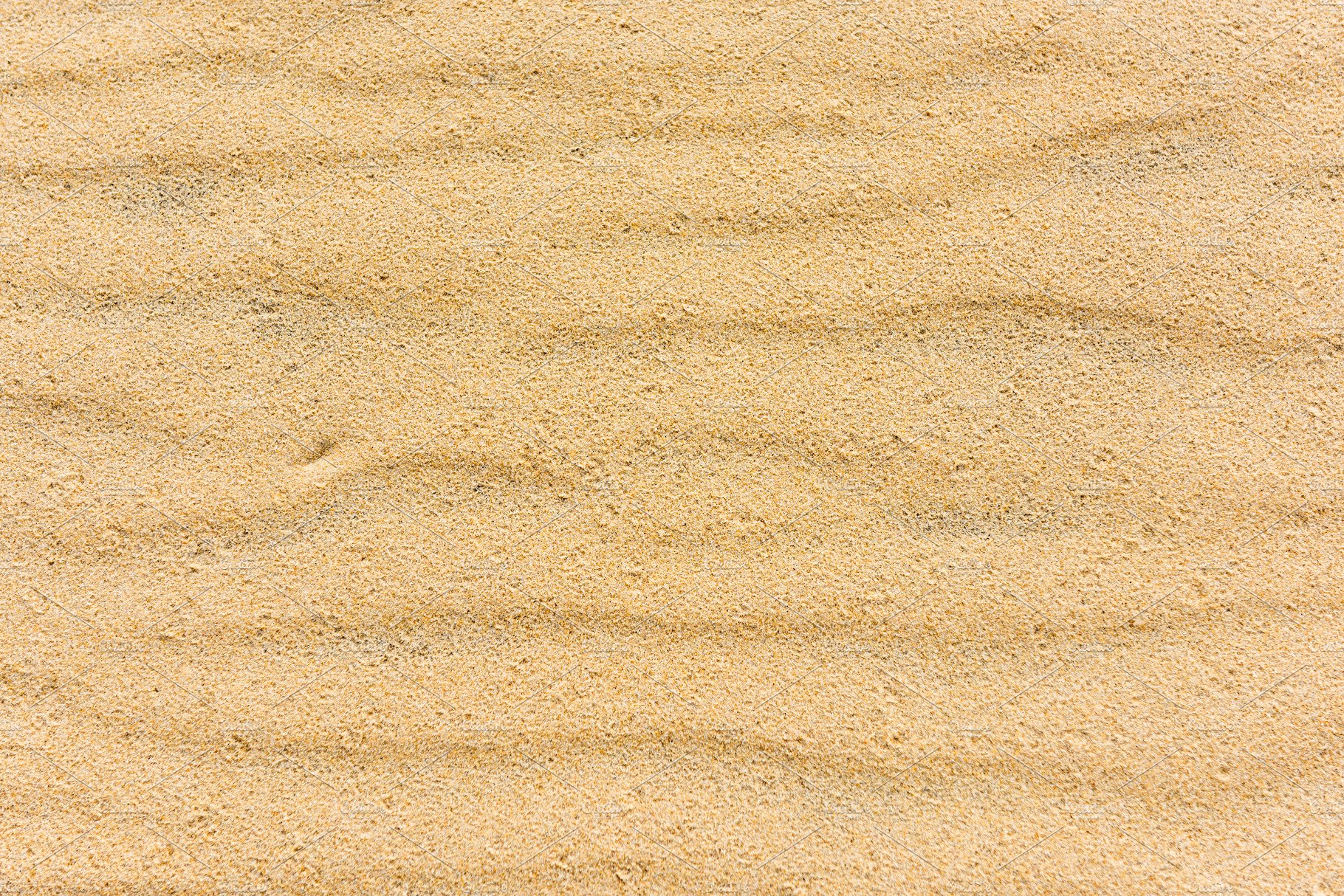 Совместная деятельность детей и родителей
Игры
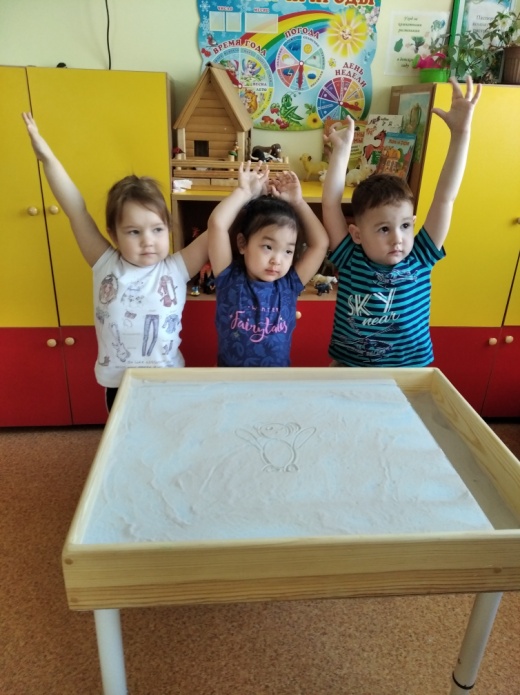 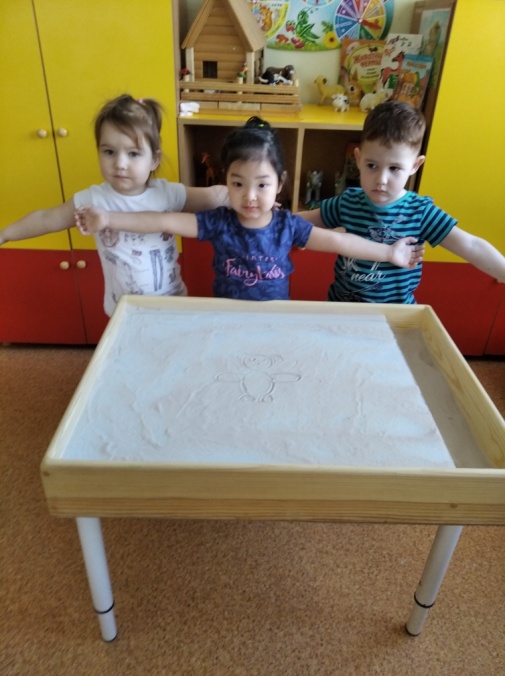 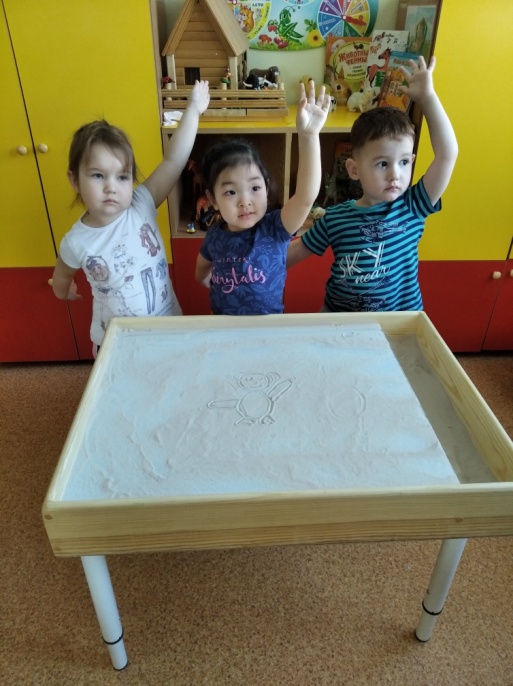 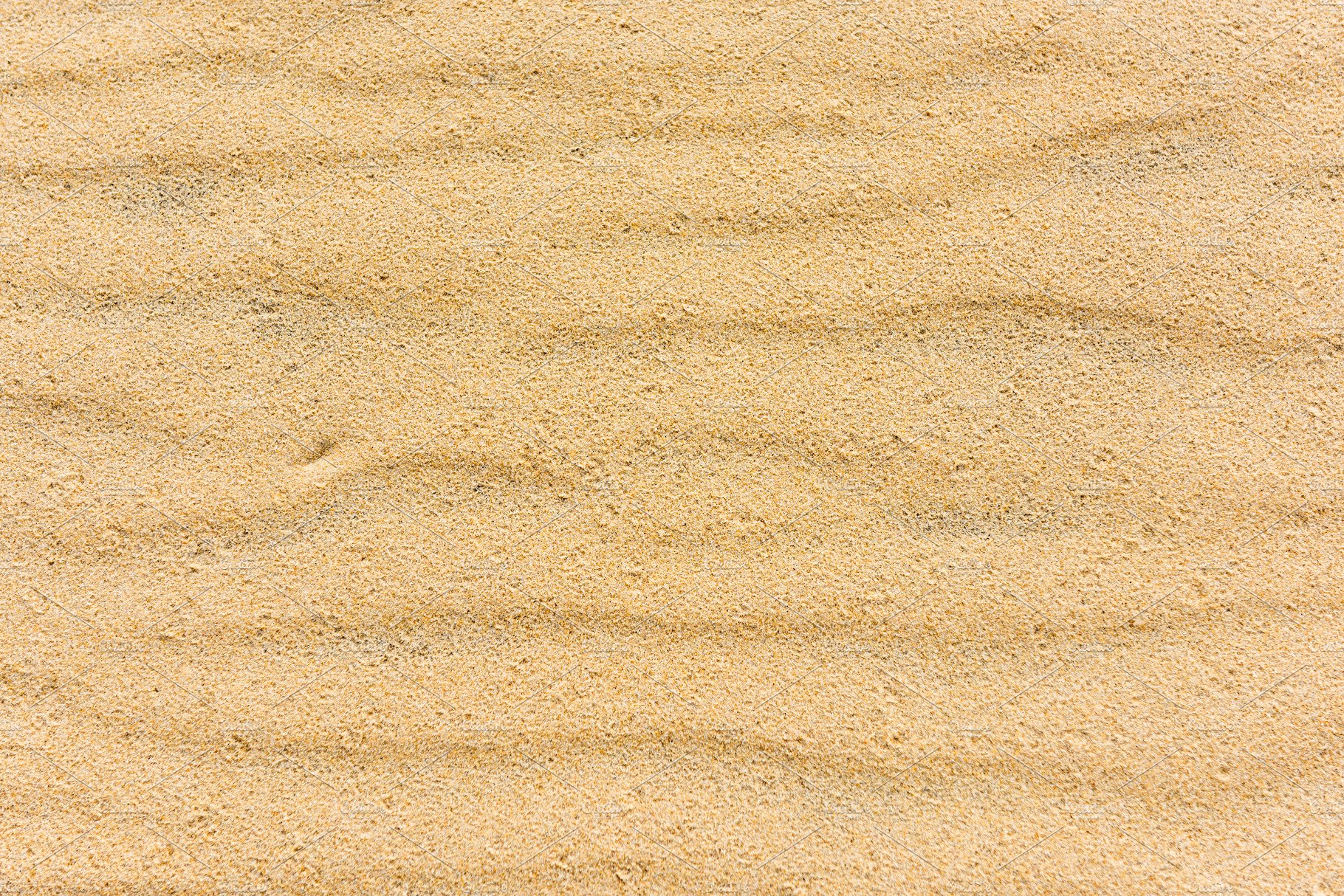 Совместная деятельность детей и родителей
Упражнения
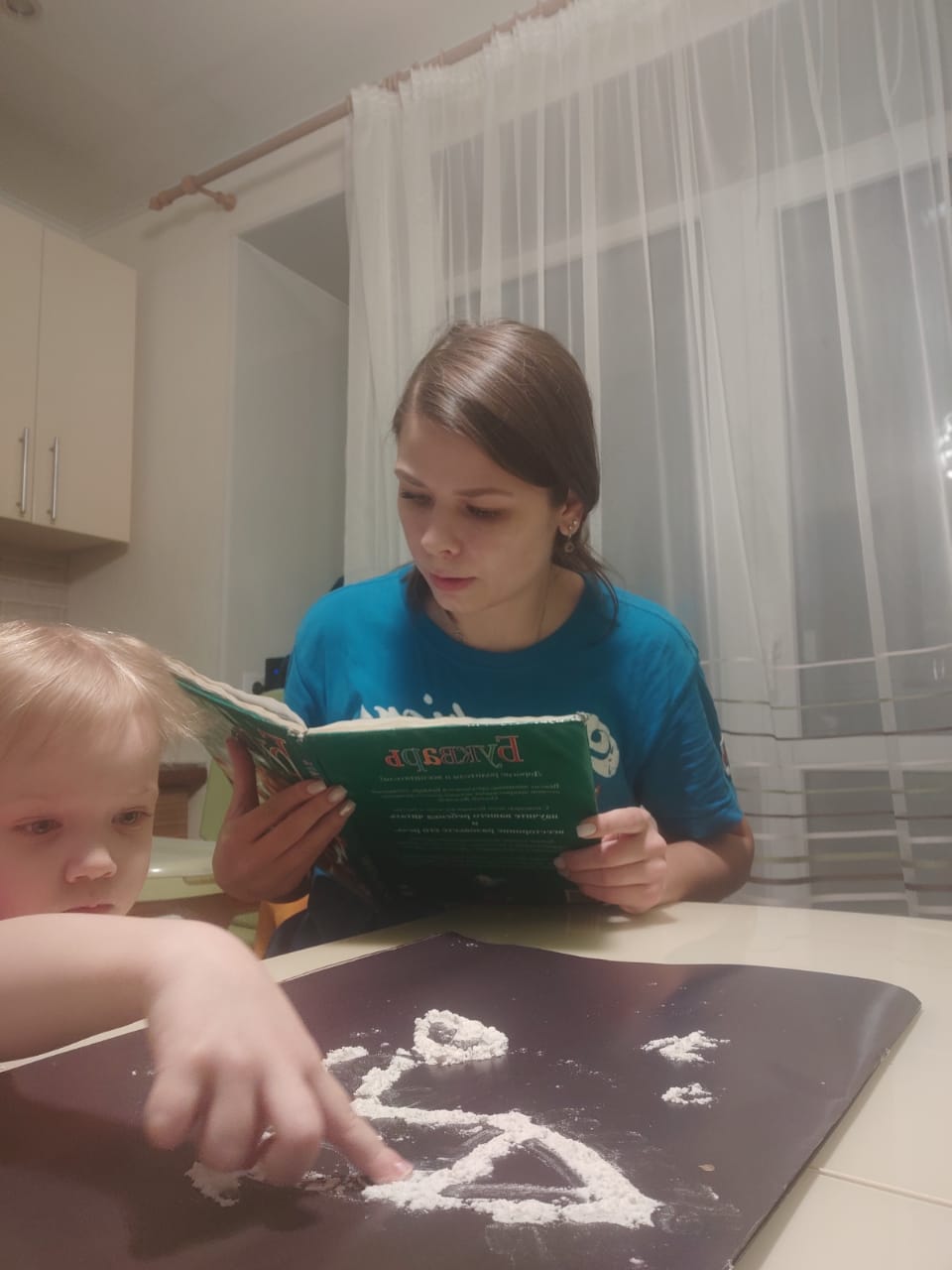 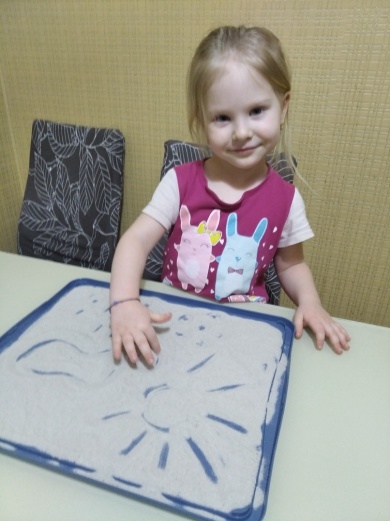 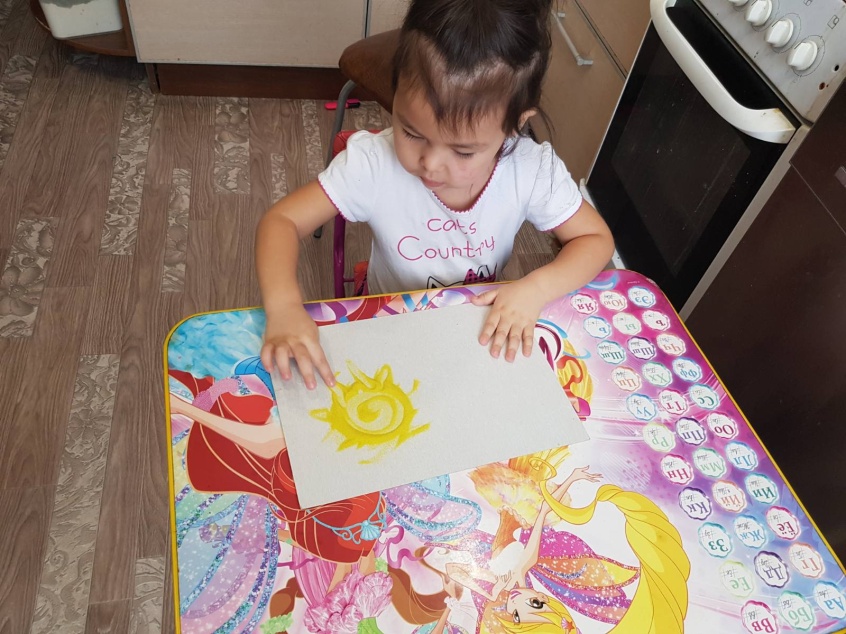 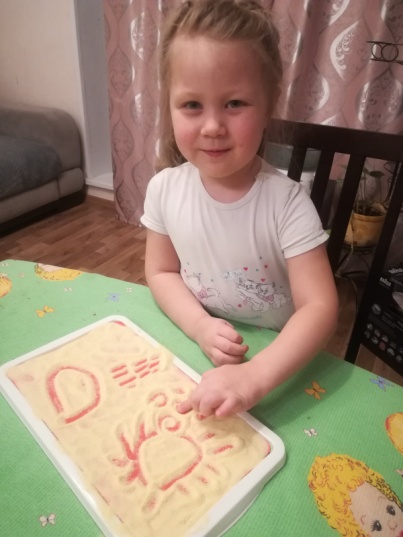 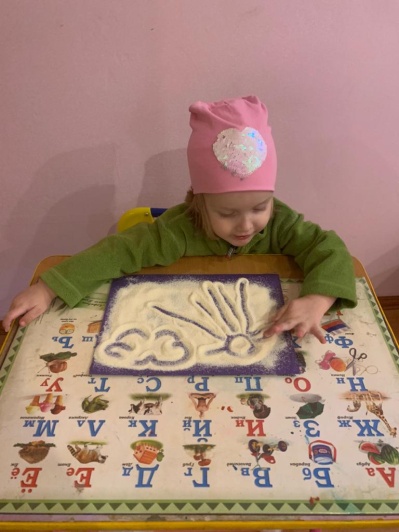 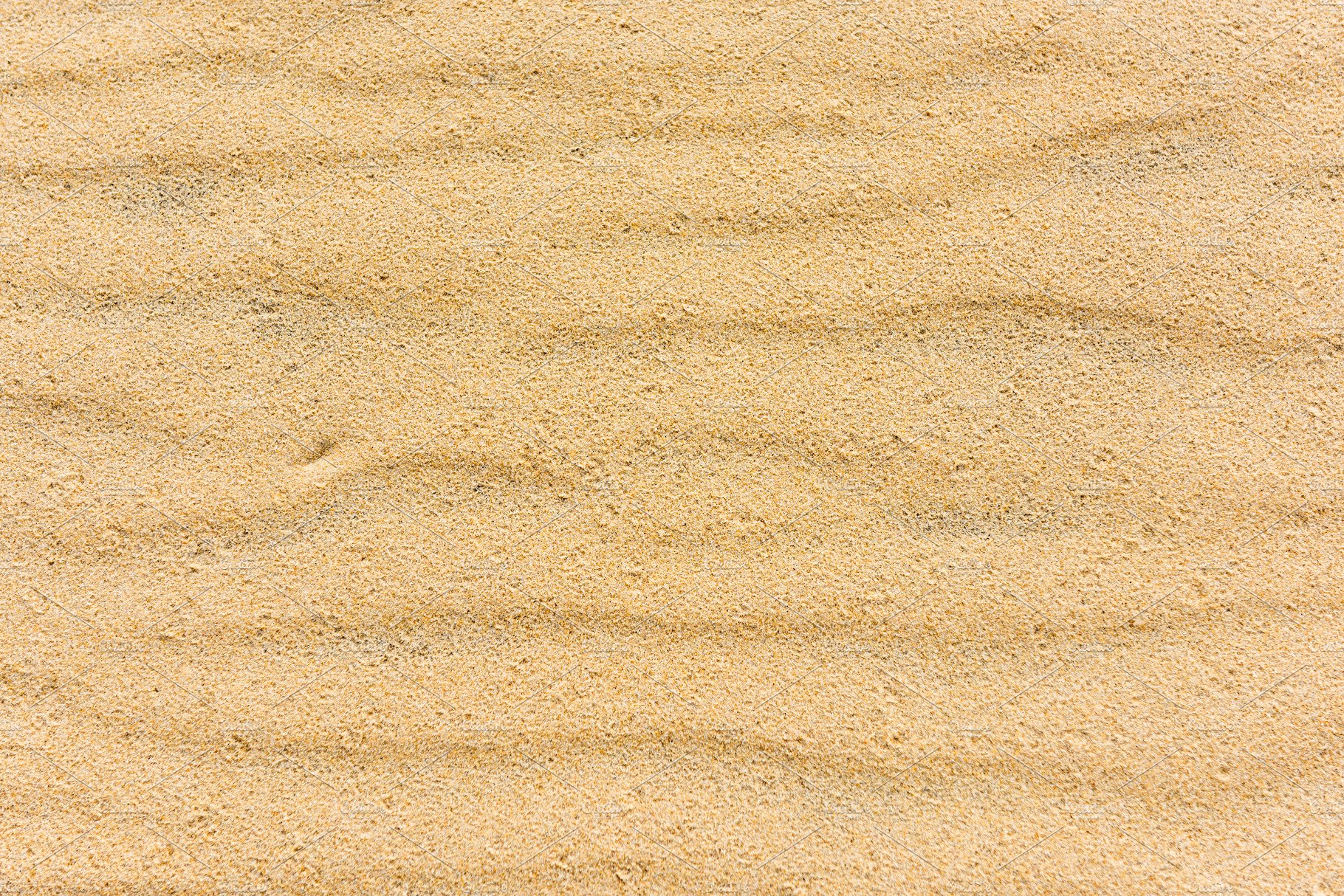 Совместная деятельность детей и родителей
Песочная сказка
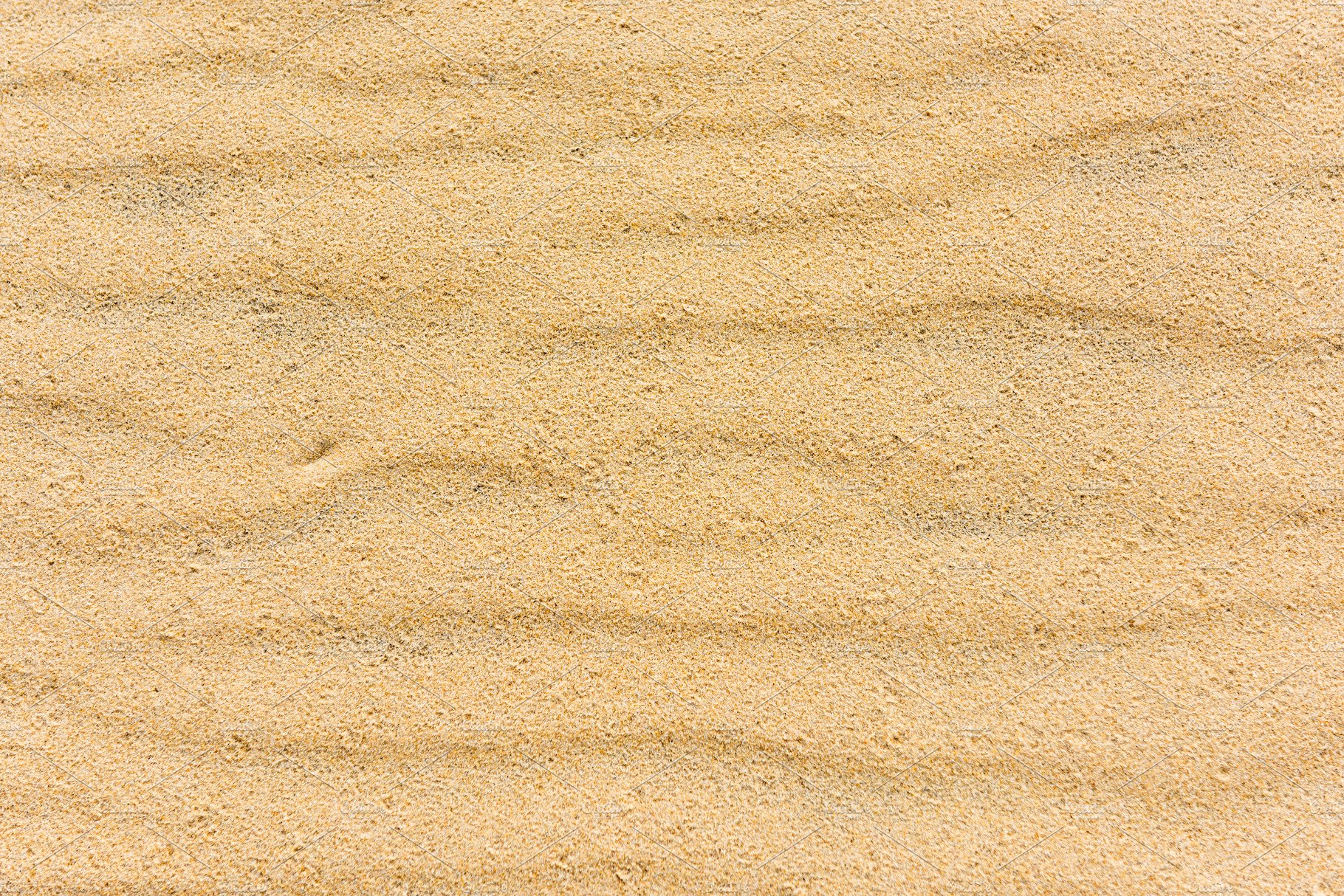 Обратная связь родителей
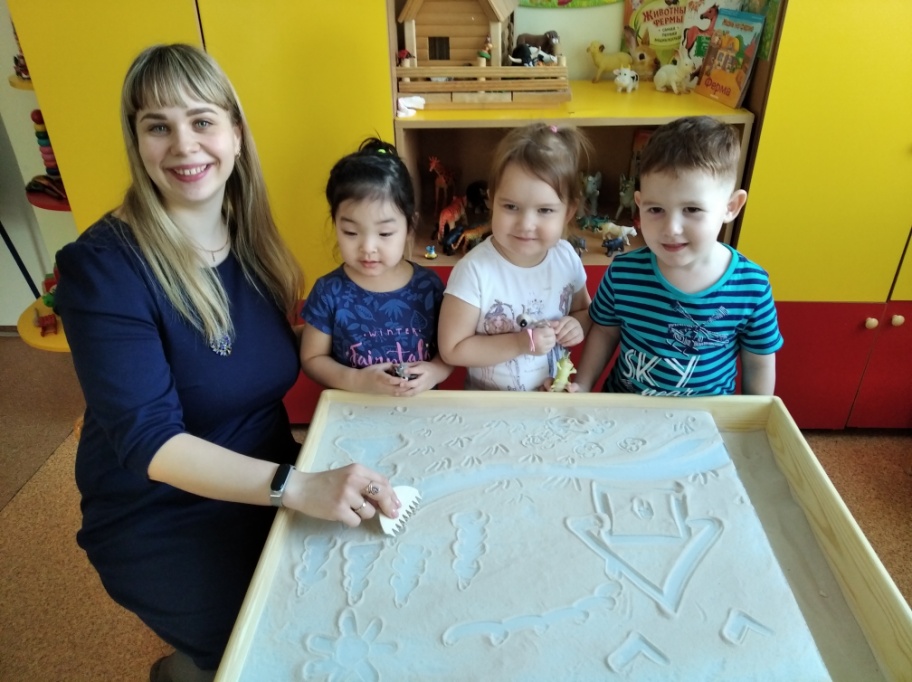 Вместе творим, придумываем, рассказываем! Здорово, когда мы вместе!
- Папа Сергей
Ребенок стал более открытым. С удовольствием идет в детский сад.
-Ирина
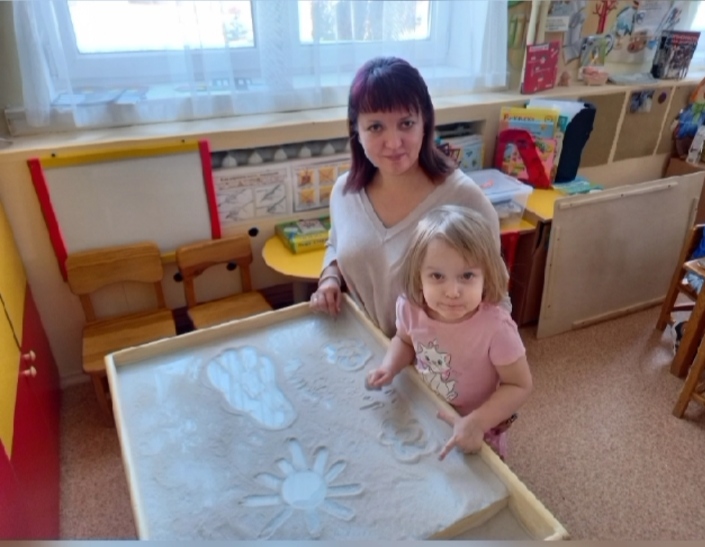 Спасибо! Было интересно!
-Анна
[Speaker Notes: Главное достоинство Песочницы в том, что она позволяет ребёнку или целой группе детей реально создавать картину мира в живом трёхмерном пространстве.]
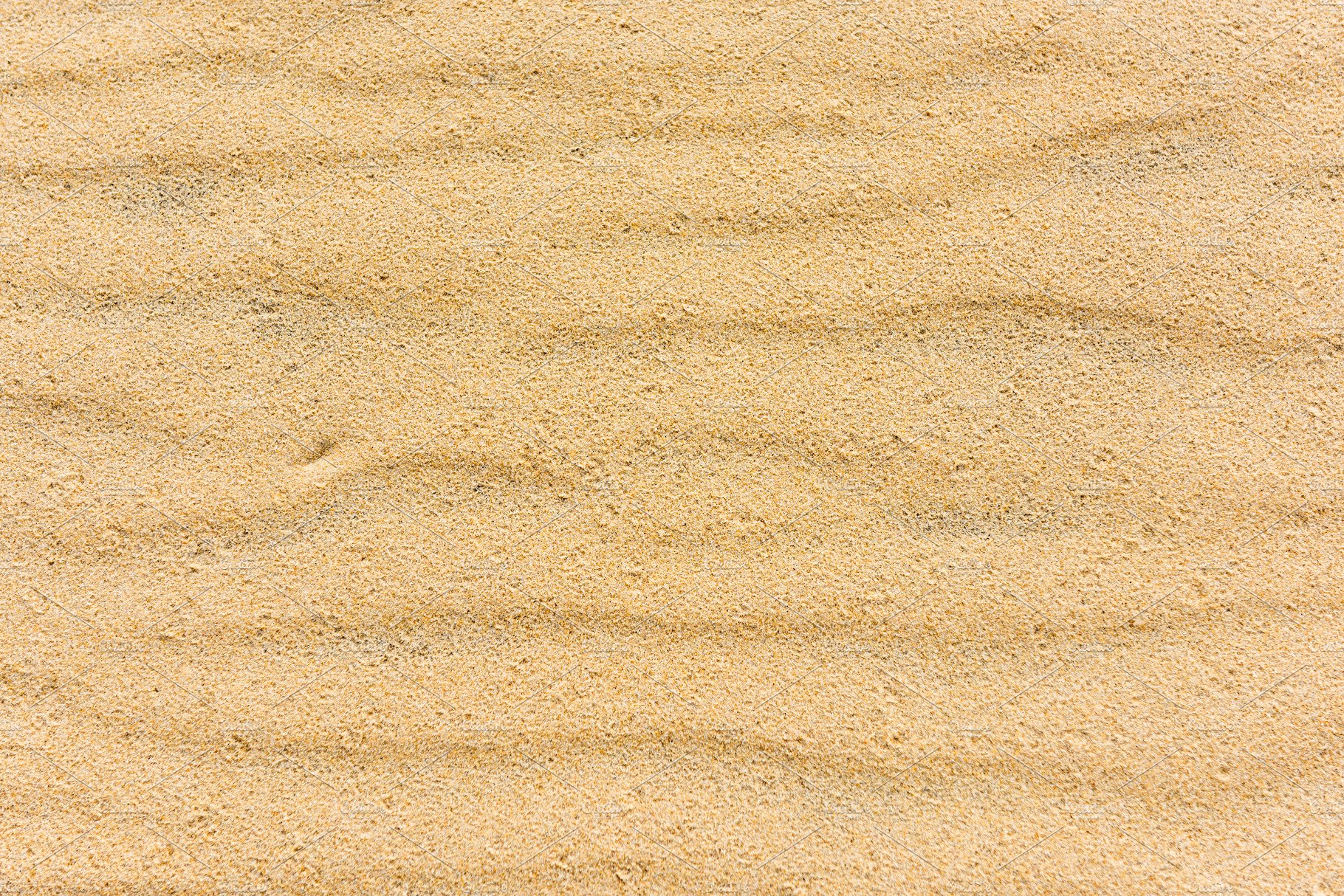 Обратная связь
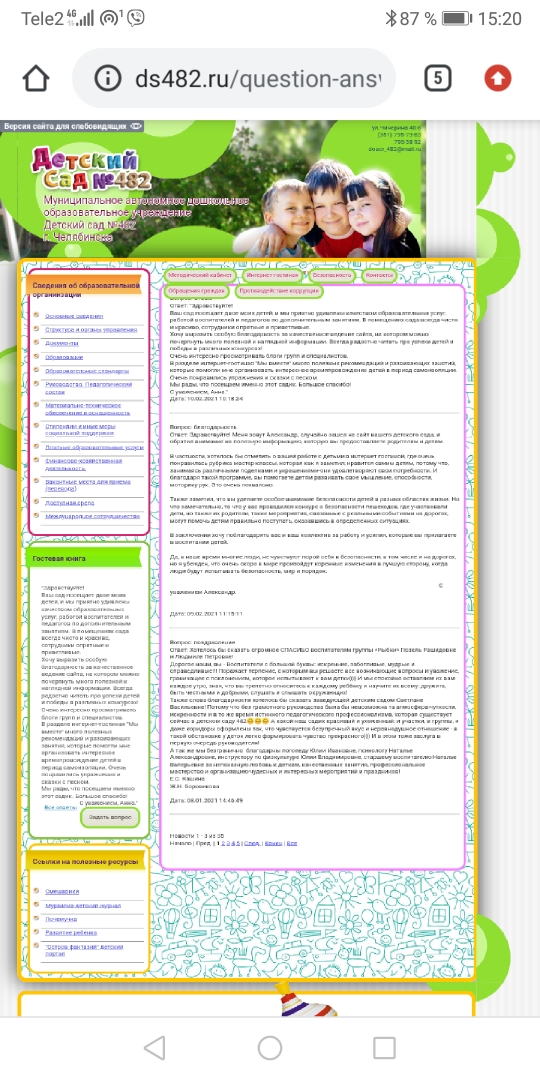 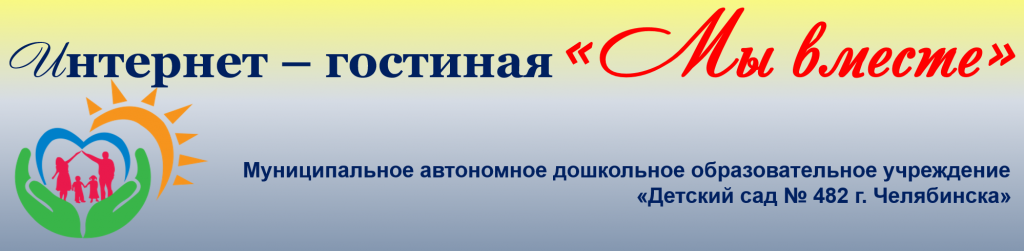 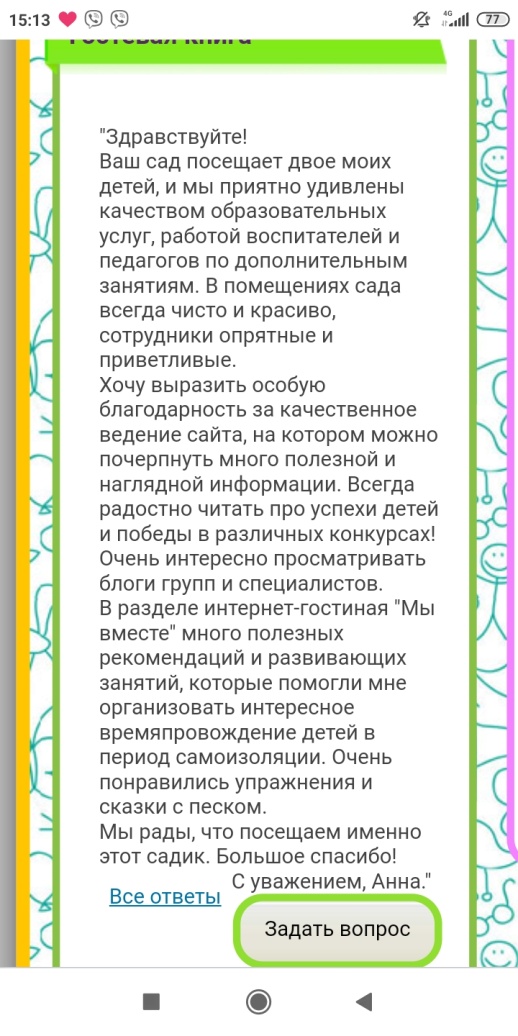 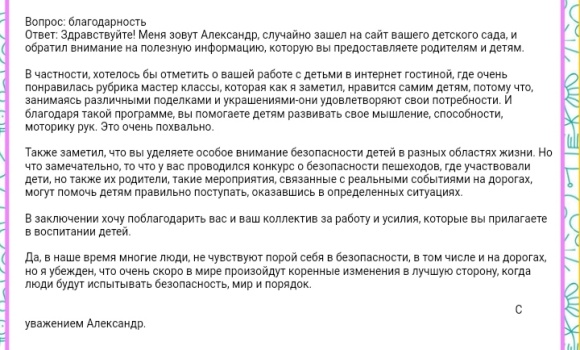 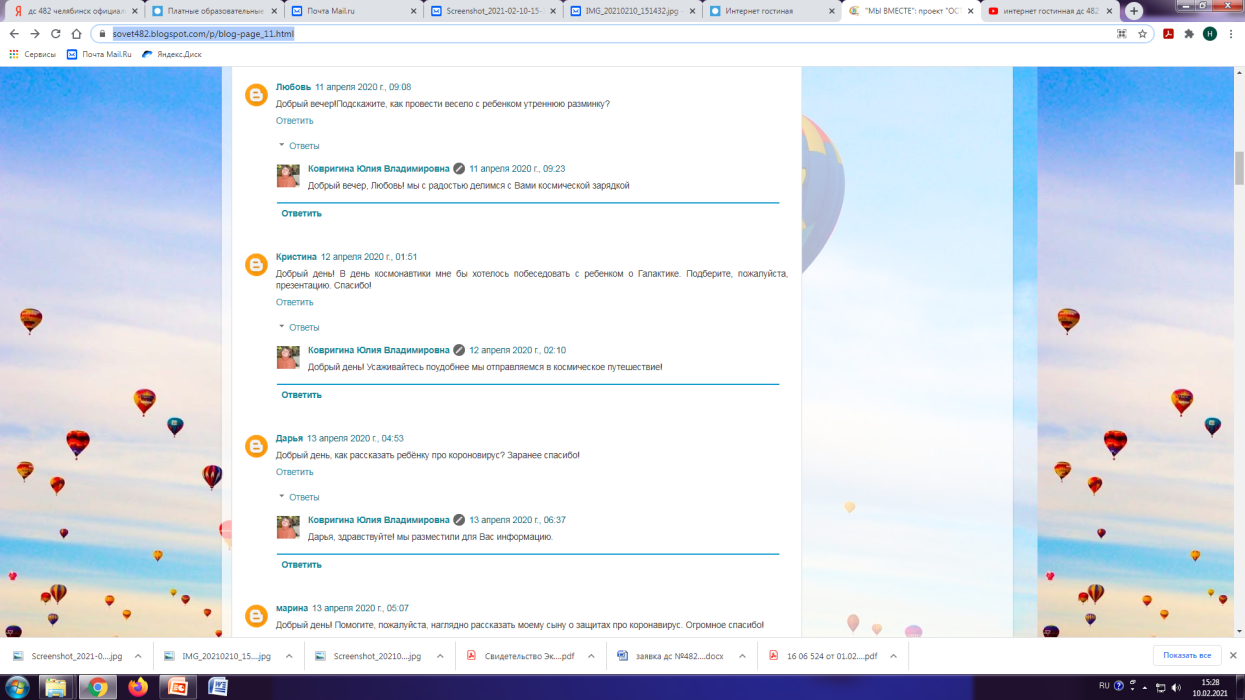 [Speaker Notes: Главное достоинство Песочницы в том, что она позволяет ребёнку или целой группе детей реально создавать картину мира в живом трёхмерном пространстве.]
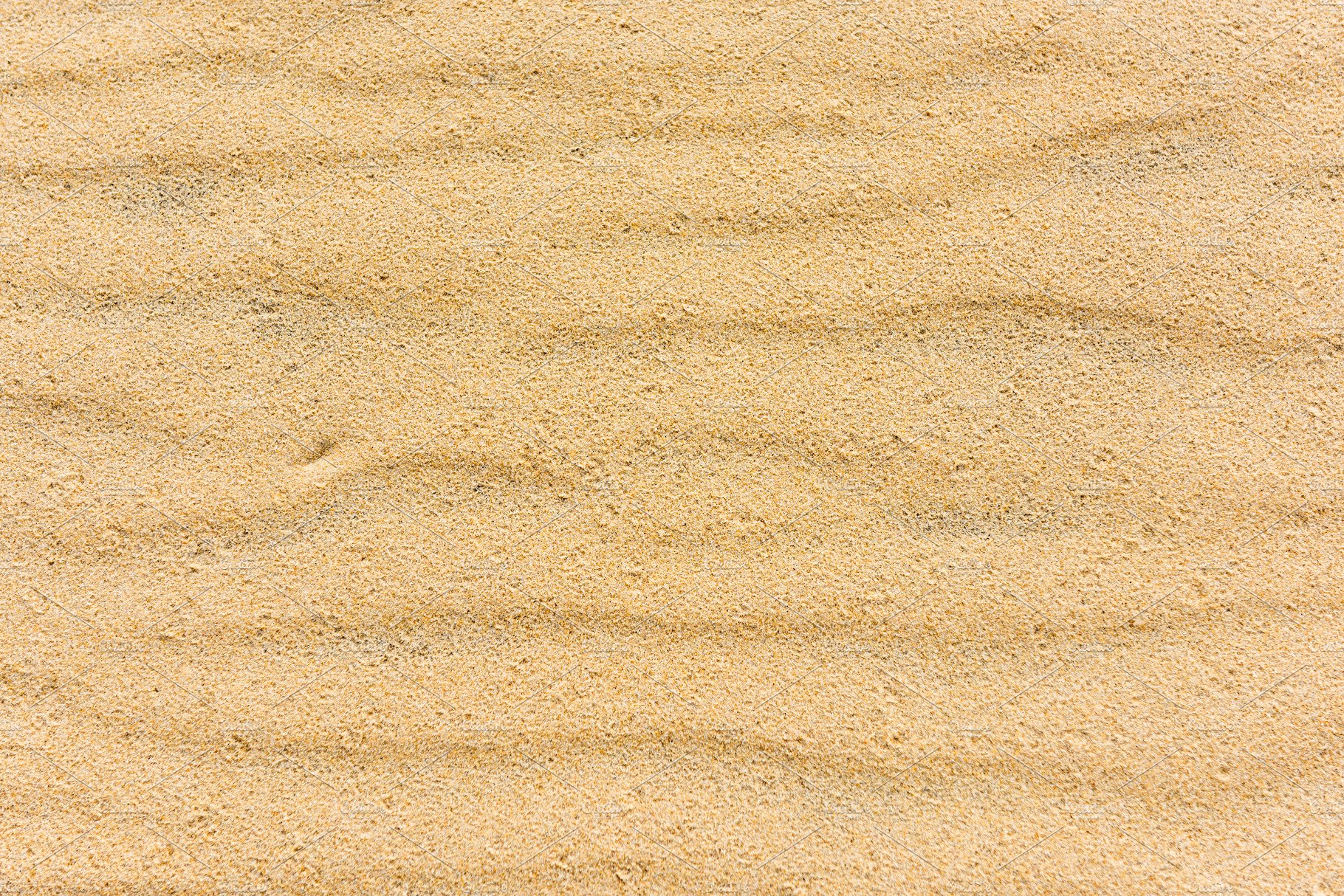 Спасибо за внимание!